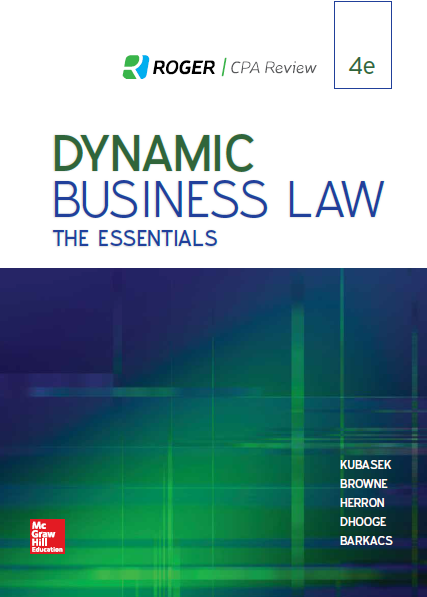 Chapter 22
Corporations: Formation and Organization
1
© 2019 McGraw-Hill Education. All rights reserved. Authorized only for instructor use in the classroom. No reproduction or further distribution permitted without the prior written consent of McGraw-Hill Education.
[Speaker Notes: Chapter 22: Corporations: Formation and Organization]
Characteristics of Corporations
Legal entity.
Rights as person and citizen.
Creature of state.
Limited liability of shareholders.
Unrestricted transferability of corporate shares.
Perpetual existence.
Centralized management.
Corporate taxation.
Liability for Officers and Employees.
2
[Speaker Notes: A corporation is a legal entity with rights as a person and as a citizen.  It is a “creature of the state,” with limited liability of shareholders, and unrestricted transferability of corporate shares.  A corporation has perpetual existence, centralized management, is subject to corporate taxation, and has liability for torts and crimes committed by its agents during the scope of their employment.]
Corporate Powers
Corporations have both “express” and “implied” powers.
Express Powers: Perpetual existence; right to litigate; right to make contracts; right to borrow/loan money; right to make charitable donations; ability to establish rules for managing corporation.
Implied Powers: Whatever actions necessary (within the law) to execute express powers.
“Ultra Vires” Act: Corporate action beyond scope of corporation’s authority (i.e., beyond its express and implied powers).
3
[Speaker Notes: Corporations have both “express” and “implied” powers.  Express corporate powers include perpetual existence, the right to litigate, the right to make contracts, the right to borrow or loan money, the right to make charitable donations, and the ability to establish rules for managing the corporation.  Implied powers include whatever actions are necessary, within the law, to execute express powers.  An “ultra vires” act is a corporate action beyond the scope of the corporation’s authority; in other words, it is an action beyond the corporation’s express and implied powers.]
Classifications of Corporations
Public/Private.
For-Profit/Non-Profit.
Domestic/Foreign/Alien.
Publicly Held/Closely Held.
S-Corporation.
Professional Corporation.
4
[Speaker Notes: Corporations can be classified as public or private, for-profit or not-for-profit, domestic, foreign, or alien, or publicly-held or closely-held.  Special types of corporations include the S-corporation and the professional corporation.]
Public Versus Private Corporation
Public Corporation: Corporation created by government to administer law, with specific government duties to fulfill.
Example: Federal Deposit Insurance Corporation (F D I C).
Private Corporation: Corporation created for private purposes.
5
[Speaker Notes: A public corporation is a corporation created by the government to administer the law, with specific government duties to fulfill.  An example of a public corporation is the Federal Deposit Insurance Corporation.  A private corporation is a corporation created for private purposes.]
For-Profit Versus Non-Profit Corporations
For-Profit Corporation: Objective is to operate for profit; shareholders seeking to make profit purchase stock these corporations issue.
Non-Profit Corporation: May earn profits, but they do not distribute these profits to shareholders (non-profit corporation does not issue stock, nor does it have shareholders); instead, corporation reinvests profits in business.
6
[Speaker Notes: The objective of a for-profit corporation is to operate for profit; shareholders seeking to make a profit purchase stock these corporations issue.  A non-profit corporation may earn profits, but it does not distribute these profits to shareholders; instead, it reinvests the profits in its business.  A non-profit corporation does not issue stock, nor does it have shareholders.]
Domestic, Foreign, and Alien Corporations
Domestic Corporation: Doing business within state of incorporation.
Foreign Corporation: Doing business in states other than state of incorporation.
Alien Corporation: Doing business country other than country of incorporation.
7
[Speaker Notes: A domestic corporation does business within its state of incorporation.  A foreign corporation does business in states other than its state of incorporation.  An alien corporation does business in a country other than its country of incorporation.]
Publicly Held Versus Closely Held Corporation
Publicly Held Corporation:
Stock available to public.
Closely Held Corporation (a.k.a. “Close,” “Family,” “Privately Held” Corporation):
Generally does not offer stock to public.
8
[Speaker Notes: Stock in a publicly-held corporation is available to the public.  Stock in a closely-held corporation, also known as a “close”, “family”, or “privately held” corporation, is generally not offered to the public.]
“Subchapter S” Corporation
Named after provision of Internal Revenue Service (IRS) code that provides for it.
Particular type of closely held corporation (no more than one hundred shareholders).
Combines advantages of limited liability and single taxation.
9
[Speaker Notes: The “Subchapter S” corporation is named after the provision of the Internal Revenue Service code that provides for it.  It is a particular type of closely-held corporation, with no more than one hundred shareholders, that combines the advantages of limited liability and single taxation.]
Formation of Corporation
Promoters organize corporate formation.
Subscribers offer to purchase stock in corporation in formation process.
State selected for incorporation.
10
[Speaker Notes: Corporate existence begins through the efforts of promoters, who initially organize corporate formation.  During formation of the corporation, subscribers offer to purchase stock, representing ownership in the corporation, and promoters select a state for incorporation.]
Questions to Consider in Selecting a State for Incorporation
How much flexibility does the state grant to corporate management?
What rights do state statutes give to shareholders?
What restrictions does the state place on the distribution of dividends?
Does the state offer any kind of protection against takeovers?
11
[Speaker Notes: Several questions must be addressed in selecting a state for incorporation, including:  How much flexibility does the state grant to corporate management? What rights do state statutes give to shareholders? What restrictions does the state place on the distribution of dividends, and does the state offer any kind of protection against takeovers?]
Legal Process of Incorporation
Selection of corporate name.
Drafting and filing articles of incorporation.
First organizational meeting held.
12
[Speaker Notes: The legal process of incorporation involves selection of a corporate name, the drafting and filing of articles of incorporation, and the convening of the first organizational meeting.]
Remedies for Defective Incorporation
“De jure” corporation: Lawful corporation that has met the substantial elements of incorporation process.
“De facto” corporation: Corporation that has not met the requirements of state incorporation statute, but courts recognize it as a corporation for most purposes to avoid unfairness to third parties who reasonably believed it was properly incorporated.
Corporation by estoppel: Corporation prevented by court from denying its corporate status.
Piercing corporate veil: Shareholders personally liable when they have used corporation to engage in illegal/wrongful acts.
13
[Speaker Notes: A “de jure” corporation is a lawful corporation that has met the substantial elements of the incorporation process.  A “de facto” corporation is a corporation that has not met the requirements for state-sanctioned incorporation, but that courts nevertheless recognize as a corporation for most purposes, in order to avoid unfairness to third parties who reasonably believed it was properly incorporated. Through “corporation by estoppel,” a corporation is prevented by the court from denying its corporate status.  In “piercing the corporate veil,” a court holds shareholders personally liable when they have used the corporation to engage in illegal or wrongful acts.]
Situations When Courts Likely To Pierce Corporate Veil
Corporation lacked adequate capital when initially formed.
Corporation did not follow statutory mandates regarding corporate business.
Shareholders’ personal interests and corporate interests are commingled (corporation has no separate identity).
Shareholders attempt to commit fraud through corporation.
14
[Speaker Notes: Courts are likely to “pierce the corporate veil” when a corporation lacked adequate capital when it was initially formed, the corporation did not follow statutory mandates regarding corporate business, shareholders’ personal interests and corporate interests are commingled (in other words, the corporation has no separate identity,) and shareholders attempt to commit fraud through the corporation.]
Debt Securities Versus Equity Securities
Debt Securities: Bonds (representing loans to corporation from another party).
Equity Securities: Stock.
15
[Speaker Notes: Debt securities are bonds, representing loans to a corporation from another party, while equity securities constitute stock.]
Equity Securities: Preferred Stock Versus Common Stock
Preferred Stock: Stockholder enjoys preferences regarding assets and dividends.
Common Stock: Stockholder owns portion of corporation, but no preferences regarding assets and dividends.
16
[Speaker Notes: With preferred stock, stockholders enjoy preferences regarding the distribution of assets and dividends, while with common stock, stockholders own a portion of the corporation, but are not entitled to preferential treatment regarding the distribution of assets and dividends.]
Corporate Directors, Officers, and Shareholders
17
[Speaker Notes: Corporate Directors, Officers, and Shareholders]
Summary of Roles of Directors, Officers, and Shareholders
Directors
Vote on important corporate decisions
Appoint and supervise officers
Make financial decisions
Manage corporation
Officers
Run “day-to-day” business of firm
Agents of corporation
Shareholders
Elect board of directors
Approve major corporate decisions
18
[Speaker Notes: Directors vote on important corporate decisions, appoint and supervise officers, make financial decisions, and manage the corporation.  Officers run the “day-to-day” business of the firm, and are agents of the corporation.  Shareholders elect the board of directors, and approve major corporate decisions.]
Fiduciary Duties
Definition: Duties to corporation that individuals within corporation have Primary fiduciary duties include:
Duty of Care.
Duty of Loyalty.
Duty to Disclose Conflict of Interest.
19
[Speaker Notes: Fiduciary duties represent responsibilities to the corporation that individuals within the corporation have.  Primary fiduciary responsibilities include the duty of care, the duty of loyalty, and the duty to disclose actual or potential conflicts of interest.]
Business Judgment Rule
The business judgment rule provides that directors and officers are not liable for a mistake of judgment that harms a corporation if they were acting in good faith and in the reasonable belief their decision was in the best interests of the corporation.
20
[Speaker Notes: The business judgment rule provides that directors and officers are not liable for decisions that harm the corporation if they were acting in good faith at the time of the decision.]
Corporations: Directors, Officers, and Shareholders--Other Relevant Terminology 1
Stock-Subscription Agreement:  Contractually obliges individual to buy shares in corporation.
Par-Value Shares: Fixed face value noted on stock certificate.
No-Par Shares: Stock shares without a par value.
Watered Stock: Stock issued to individuals at a value below fair market value.
Pre-emptive Rights: Preferential rights given to existing shareholders to purchase shares of new stock issue; preference given in proportion to percentage of stock shareholder already owns.
21
[Speaker Notes: In terms of other relevant terminology regarding corporate directors, officers, and shareholders, a stock-subscription agreement contractually obliges an individual to buy shares in a corporation.  Par-value shares have a fixed face value noted on the stock certificate, while no-par shares are stock shares without a par value.  Watered stock is stock issued to individuals at a value below fair market value.  Pre-emptive rights are preferential rights given to existing shareholders to purchase shares of a new stock issue, with a preference given in proportion to the percentage of stock the shareholder already owns.  A dividend is a distribution of corporate profit or income ordered by directors and paid to shareholders in proportion to their respective shares in the corporation.]
Corporations: Directors, Officers, and Shareholders--Other Relevant Terminology 2
Stock Warrants: Vouchers issued to shareholders, entitling them to given number of shares at specified price.
Inspection Rights: Protect shareholders’ interests by giving them right to inspect corporation’s books and records after asking in advance to inspect and having proper purpose.
Right of First Refusal: Given to existing shareholders to purchase any shares of stock offered for resale by shareholder within specified period of time.
Shareholder’s Derivative Suit: Filed by corporate shareholder when corporate directors fail to sue in situation where corporation has been harmed by individual/another corporation.
22
[Speaker Notes: Other relevant terminology regarding corporate directors, officers, and shareholders include: stock warrants, vouchers issued to shareholders entitling them to a given number of shares at specified price; inspection rights, designed to protect shareholders’ interests by giving them the right to inspect the corporation’s books and records after asking in advance to inspect, and having a proper purpose; the right of first refusal, given to existing shareholders to purchase any shares of stock offered for resale by a shareholder within a specified period of time; and the shareholder’s derivative suit, filed by a corporate shareholder when corporate directors fail to sue in a situation where the corporation has been harmed by an individual or another corporation.]
Summary of Roles of Directors, Officers, and Shareholders
Directors
Right to Compensation
Right to Participation
Right to Inspection
Right to Indemnification
Officers
Rights determined in employment contract
Shareholders
Stock certificates
Preemptive rights
Right to Dividends
Right to Transfer Shares
Inspection Rights
Right to Corporate Dissolution
Right to File Derivative Suit
Right to File Direct Suit
23
[Speaker Notes: Corporate directors have the rights to compensation, participation, inspection, and indemnification. Officers’ rights are determined by their employment contracts.  Shareholders have the rights to stock certificates, pre-emption, dividends, share transfers, inspection, corporate dissolution, derivative suits and direct lawsuits.]
Mergers and Consolidations
24
[Speaker Notes: Mergers and Consolidations]
Merger
A merger is a legal contract combining two or more corporations in such a manner that only one of the corporations continues to exist; in essence, one corporation “absorbs” another corporation.
25
[Speaker Notes: A merger is a legal contract combining two or more corporations, such that only one of the corporations continues to exist.  In essence, by way of a merger, one corporation “absorbs” another corporation.]
Consolidation
A consolidation is a legal contract combining two or more corporations, resulting in an begin underline entirely new end underline corporation; in a consolidation, neither of the original corporations continues to exist.
26
[Speaker Notes: A consolidation is a legal contract combining two or more corporations, resulting in an entirely new corporation.  In consolidation, neither of the original corporations continues to exist.]
Procedures for Mergers and Consolidations
Boards of directors of all involved corporations must approve the plan.
Shareholders must approve the plan through a vote at a shareholder meeting.
The corporations must submit their plan to the secretary of state.
The state must review the plan, and if it satisfies legal requirements, grant an approval certificate.
27
[Speaker Notes: In order to validate a proposed corporate merger or consolidation, boards of directors of all involved corporations must first approve the plan, and shareholders must approve the plan through a vote at a shareholder meeting.  The corporations involved must then submit their plan to the secretary of state; the state must review the plan, and if it satisfies legal requirements, grant an approval certificate.]
Other Terminology/Rights Regarding Mergers and Consolidations
Rights of shareholders: Shareholders vote only on exceptional matters regarding the corporation.
Appraisal right: Shareholder’s right to have his/her shares appraised, and to receive monetary compensation for their value.
28
[Speaker Notes: In terms of shareholder voting rights, shareholders vote only on exceptional matters regarding the corporation.  The shareholder appraisal right represents a shareholder’s right to have his or her shares appraised, and to receive monetary compensation for their value.]
“Hostile” Takeover
A “hostile” takeover is one to which the management of the target corporation objects.
29
[Speaker Notes: A “hostile” takeover is a takeover objected to by management of the target corporation.]
Types of Takeovers
Tender Offer: Aggressor (acquiring corporation) offers target shareholders a price above current market value of their stock.
Exchange Tender Offer: Aggressor offers to exchange target shareholders’ current stock for stock in aggressor’s corporation.
Cash Tender Offer: Aggressor offers target shareholders cash for their stock.
30
[Speaker Notes: Types of takeovers include tender offers, exchange offers, and cash tender offers.  A tender offer occurs when the aggressor (the acquiring corporation) offers target shareholders a price above the current market value of their stock.  An exchange tender offer occurs when an aggressor offers to exchange the target shareholders’ current stock for stock in the aggressor’s corporation.  A cash tender offer occurs when an aggressor offers the target shareholders cash for their stock.]
Leveraged Buyout
A leveraged buyout occurs when a group within a corporation (usually management) buys all outstanding corporate stock held by the public; the group gains control over corporate operations by “going private” (i.e., becoming a privately held corporation).
31
[Speaker Notes: A leveraged buyout occurs when a group within a corporation, usually management, buys all outstanding corporate stock held by the public.  The group gains control over corporate operations by “going private” (in other words, by becoming a privately held corporation.)]
“Legal Death” of Corporation
Occurs in two phases:
Dissolution: Legal termination of corporation.
Liquidation: Process by which trustee converts corporation’s assets into cash, and distributes them among corporation’s creditors and shareholders.
32
[Speaker Notes: The “legal death” of a corporation occurs in two phases:  First, dissolution represents the legal termination of the corporation; second, liquidation represents the process by which a trustee converts the corporation’s assets into cash, and distributes them among the corporation’s creditors and shareholders.]
Voluntary Versus Involuntary Dissolution
Voluntary Dissolution: Occurs when directors or shareholders initiate the dissolution process.
Involuntary Dissolution: State government forces the corporation to close.
33
[Speaker Notes: Voluntary dissolution occurs when corporate directors or shareholders initiate the dissolution process, while involuntary dissolution occurs when the state government forces the corporation to close.]
Question for Discussion
Corporations have always been considered “persons” so that they can sue and be sued, but the issue of whether they should have additional rights under the Bill of Rights of the U.S. Constitution is one that has arisen in recent years. Should corporations have “freedom of religion” and “freedom of speech” like human people? Right now the corporations do no right against self-incrimination. They must produce documents requested by the government.  Should this be changed?
34